1/14/2024 at 7:55 pm (CST)
Incident Overview
The National Weather Service is monitoring a cold front that may affect roadways as it moves through Louisiana. 
This weather event may cause problems for drivers as there is a possibility of accumulation of wintry precipitation, with particular attention currently focused on North Louisiana.
Emergency Declarations
A state of emergency went into effect for Louisiana Sunday (1/14) after a declaration from Gov. Jeff Landry as freezing temperatures are expected throughout the state due to an arctic blast. 
The order will be in effect until 2/9
01 JML Proclamation 1-8-2024
For more information on the current emergency declaration visit: https://gov.louisiana.gov/assets/ExecutiveOrders/2024/JML-Executive-Order-04.pdf
Cold Weather & Winter Update Jan 14th, 2024: 8:09 AM CST
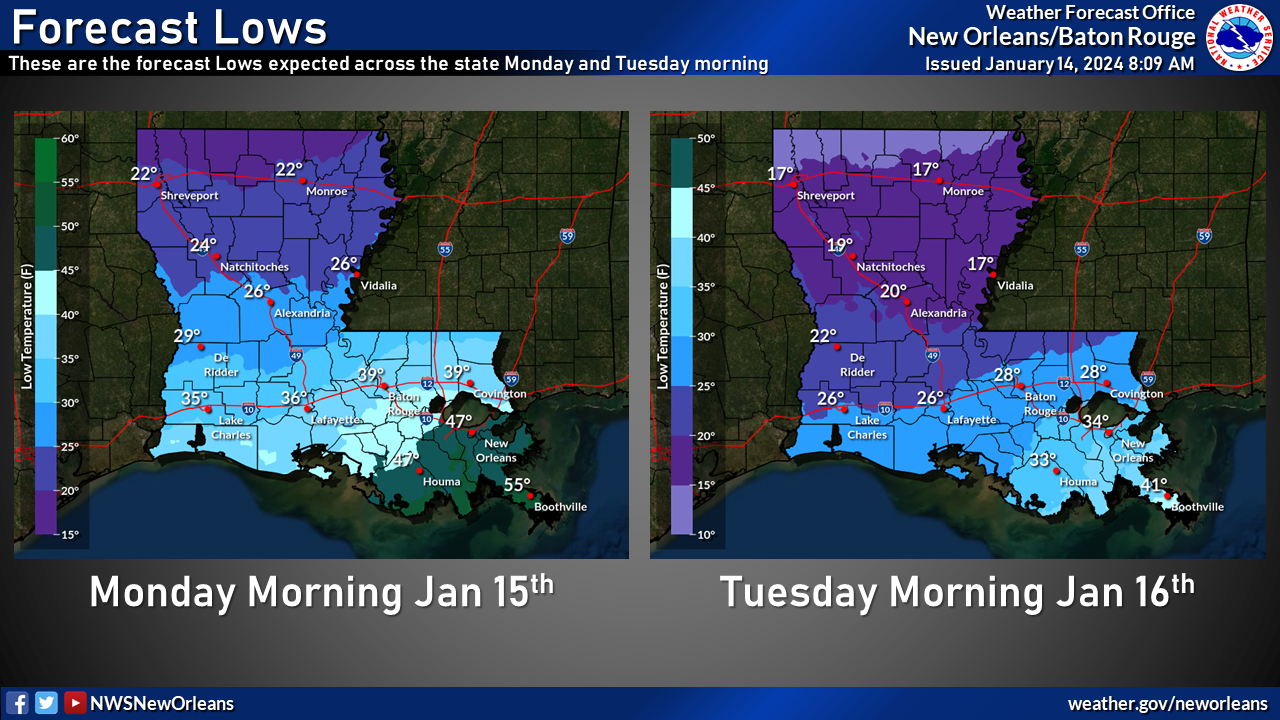 Cold Weather & Winter Update Jan 14th, 2024: 8:09 AM CST
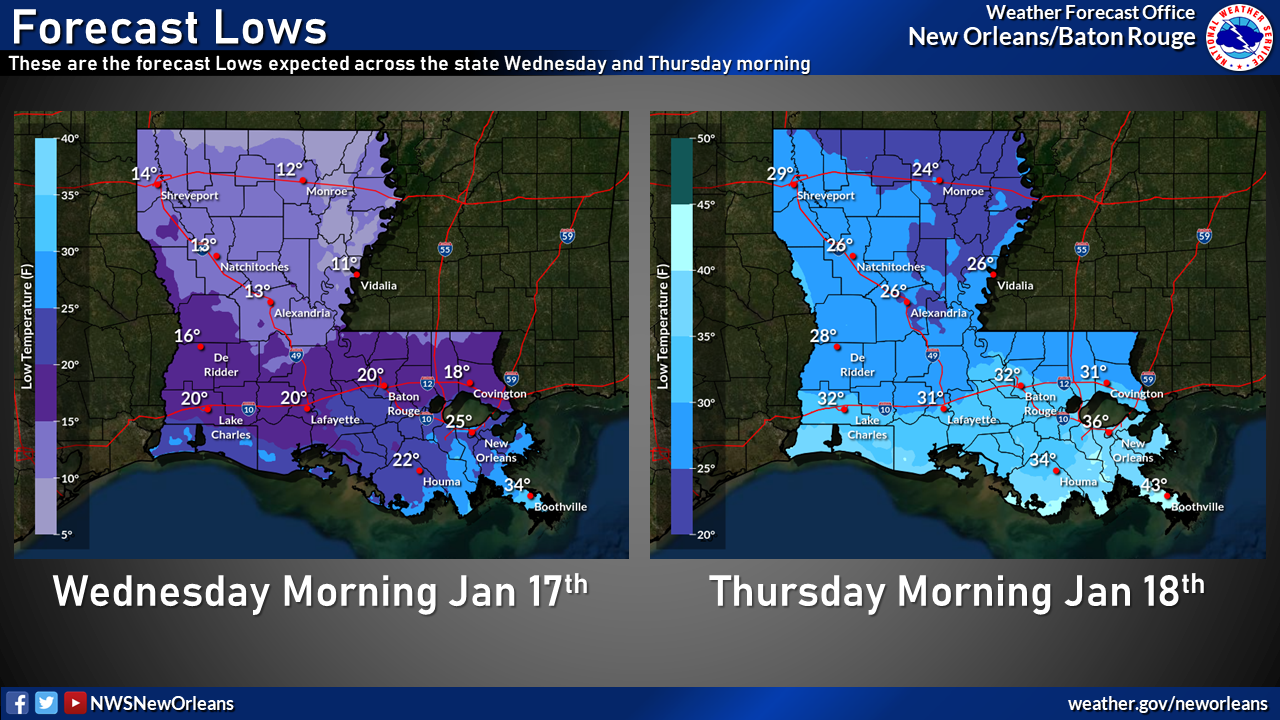 Cold Weather & Winter Update Jan 14th, 2024: 8:09 AM CST
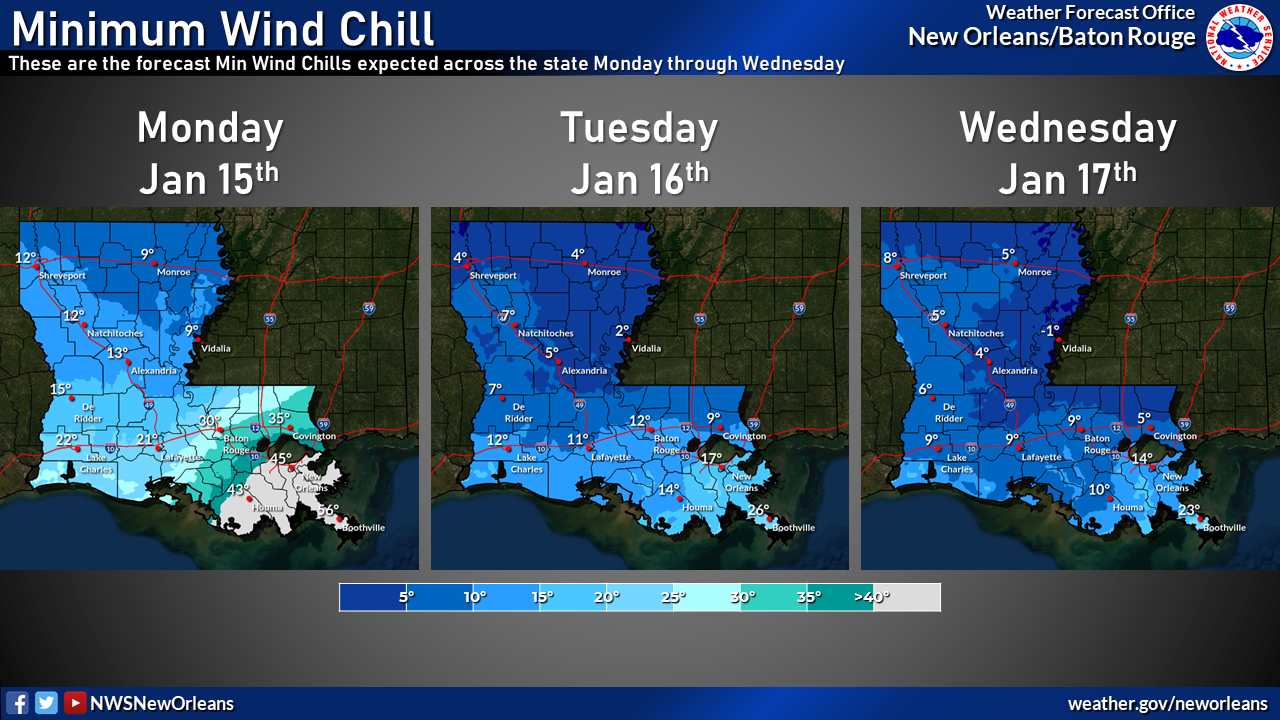 Cold Weather & Winter Update Jan 14th, 2024: 8:09 AM CST
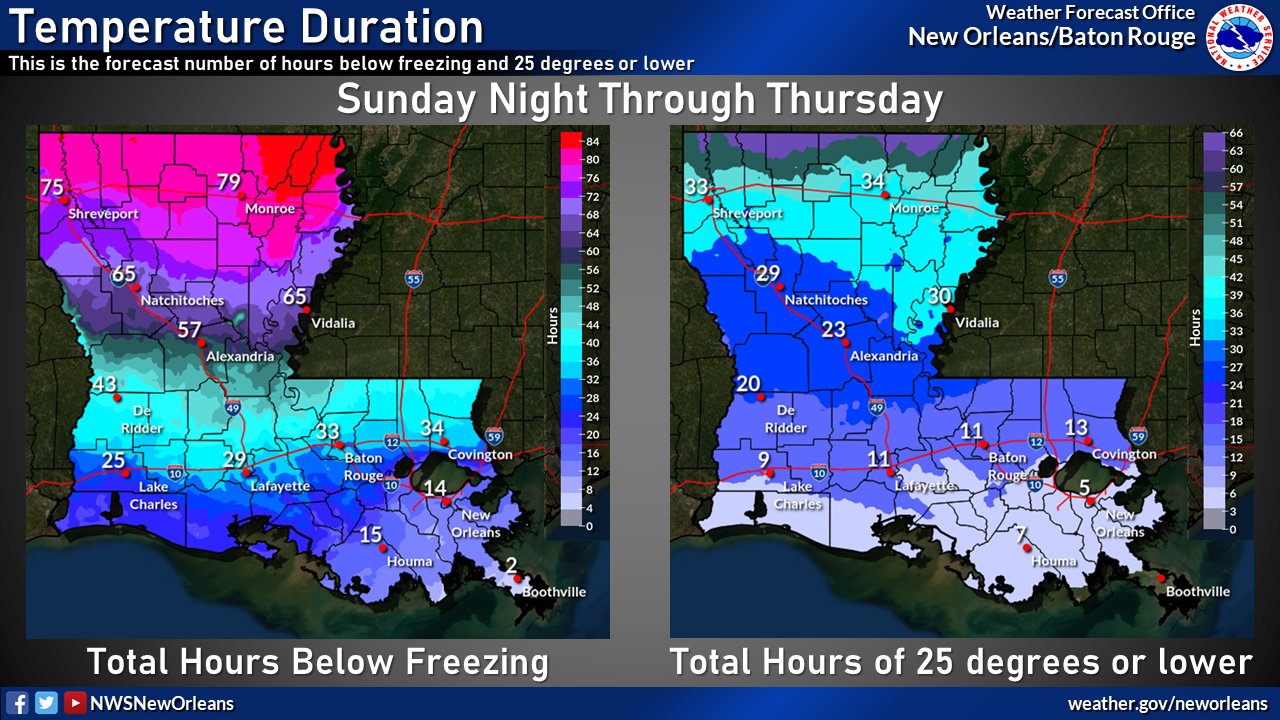 Road/Lane ClosuresSunday, January 14, 2024 1:05 PM
Urban I-49 in Shreveport, Caddo Parish
The Louisiana Department of Transportation and Development advises motorists that urban I-49 in Shreveport, Caddo Parish is CLOSED effective immediately due to winter weather conditions. This closure affects both lanes of travel.
This closure includes the northbound lanes of I-49 between LA 526 and I-20, as well as the southbound lanes from I-20 to LA 3132. Access will remain open from LA 3132 eastbound to I-49 southbound. The connector ramp from LA 3132 westbound to I-49 southbound will be closed.
Alternate Route: US 71
[Speaker Notes: https://wwwapps.dotd.la.gov/administration/announcements/home.aspx?type=roadandlaneclosure]
Road/Lane ClosuresSunday, January 14, 2024 4:40 PM
LA 154 Bridge over Lake Bistineau in Bossier/Bienville Parish
The Louisiana Department of Transportation and Development advises motorists that the LA 154 over Lake Bistineau Bridge in Bossier/Bienville Parish is CLOSED effective immediately due to winter weather conditions.
Benton Road (LA 3) Overpass over KCS Railroad in Bossier Parish
The Louisiana Department of Transportation and Development advises motorists that the Benton Road (LA 3) overpass over the KCS railroad tracks in Bossier City is CLOSED due to winter weather conditions, effective immediately
[Speaker Notes: https://wwwapps.dotd.la.gov/administration/announcements/home.aspx?type=roadandlaneclosure]
LDH EOC - Overview
LDH EOC partially activated on 1/12/2024 and remains partially activated to:  
Actively monitor the incident and distribute pertinent response information
Fulfill resource requests
Activate additional staff as needed
LDH EOC - Resource Requests
Chart Key
Stage 1: Initial Request Received 
Stage 2: Assigned to Section 
Stage 3: Pending Section Approval  
Stage 4: Pending Chief Approval 
Stage 5: Request Fulfilled
As of 1/14/2024 at 7:27 pm (CST)
Warming Centers – Region 1
Warming Centers – Region 2
Warming Centers – Region 3
Warming Centers – Region 3 (cont.)
Warming Centers – Region 4
Warming Centers – Region 5
Warming Centers – Region 6
Warming Centers – Region 7
Warming Centers – Region 8
Warming Centers – Region 8
Local Shelters – Region 4
Local Shelters – Region 5
Local Shelters – Region 6
Local Shelters – Region 7
Medical Needs Shelters (MNS)
There are currently 0 Medical Needs Shelters activated
LDH Key Messages
Winter weather preparation:
Prepare for cold weather by protecting the four Ps: people, pets, pipes, plants 
People
Stay inside during extreme cold.
Seek shelter if you are unhoused. 
If you have to go outside, wear layered clothing, a hat, gloves and carry a cell phone.
Check on neighbors, children, older adults, and chronically ill individuals.
Make sure you have all medications and medical supplies on hand. 
Pets
If it’s too cold for you, it’s too cold for your pets.
Bring all pets inside.
If you are unable to bring pets inside, your pet needs a shelter that protects from cold winds, rain and snow, along with access to clean, unfrozen water.
If you have outside cats you take care of, either let them in your garage or build them a shelter with bins and boxes filled with blankets or hay.
LDH Key Messages
Winter weather preparation:
Prepare for cold weather by protecting the four Ps: people, pets, pipes, plants 
Pipes
Leave your faucets on a slow drip to prevent frozen pipes.
Run a thin trickle of water from the faucet farthest away from your water meter.
Open any cabinet that hides the pipes under your sinks to thaw them out and prevent condensation.
Keep pipes in unheated parts of your home as warm as possible. 
Disconnect outdoor hoses.
Cover outdoor pipes. 
Know where to find the main water shutoff to your house in case a pipe breaks.
If a pipe bursts, turn off your water and drain your plumbing. Call a plumber immediately.
LDH Key Messages
Winter weather preparation:
Prepare for cold weather by protecting the four Ps: people, pets, pipes, plants 
Plants
Cover vegetable, tender, and tropical plants with a light-colored material (i.e. a bedsheet) extending all the way to the ground. Try to avoid contact with the foliage.
Cover citrus when temperatures stay below 32°F for at least six hours.
Covers should be put on in the afternoon before a freeze is expected; the afternoon sunlight will warm up the trapped air inside, which can keep the temperature above freezing. Remove or vent the covers during the day if the temperature warms or it is sunny.
Water soil around plants thoroughly.
Protect tropical plant roots by spreading mulch around the base.
Bring hardy potted plants indoors (e.g. garage or shed).
LDH Key Messages
Those with special medical needs:
Ensure you have an ample supply of prescription medications to last at least a week.
Inform your caregivers, family members or trusted friends about your special medical needs and emergency plan.
If you rely on electric-powered medical equipment, such as ventilators, home dialysis machines or other assistive devices, make arrangements for backup power sources. 
If you rely on oxygen therapy, make sure you have a sufficient supply of oxygen.
Contact your oxygen supplier to arrange for extra cylinders or backup power sources.
Follow the instructions and recommendations provided by your healthcare provider regarding oxygen usage, maintenance and safety during storms or hurricanes. 
Keep copies of your medical records, prescriptions and oxygen equipment specifications on hand. 
Document the name and contact information of all pharmacies, medical supply vendors, home health/hospice agencies and dialysis centers.
LDH Key Messages
Know the signs of cold-related illness:
See a doctor immediately or go to the emergency room if you or someone you know has these symptoms:
Hypothermia
Shivering or fumbling hands
Exhaustion or drowsiness
Confusion or memory loss
Slurred speech
Bright red, cold skin or very low energy in infants
Frostbite
Redness or pain in any skin area
White or grayish-yellow skin area
Skin that feels unusually firm or waxy
Numbness
LDH Key Messages
Safely heating your home:
Space heaters
Plug space heaters directly into the wall socket, not into extension cords. Do not use the heater if the cords are frayed or splitting. 
Place space heaters three to five feet away from bedding or other flammable materials.
Never allow children to play with/around the heater.  
Unplug the heater when not in use. 
Never leave the heater unattended.
Fireplaces
Never use wood that has been recently cut, plastic artificial logs, paper, or trash- only use wood that has been stored and dried for at least one season.
Make sure the chimney flue is open and clean before using the fireplace.
Always use a protective screen in front of the fireplace.
Ashes should be removed in a metal container. Never store ashes in or near your home as they may rekindle.
LDH Key Messages
Safely heating your home:
Other safety heating tips
Smoke alarms save lives!
The best level of protection is to install alarms in every bedroom and every hallway on every floor.
DO NOT install smoke alarms in the kitchen or bathroom.
Test the batteries monthly.
Keep smoke alarms away from air vents.
Install carbon monoxide (CO) detectors near bedroom areas and family rooms, for extra protection; place one about 15 feet away from your home’s heat source.
Never use a stove or oven to heat the home, as this causes a buildup of deadly carbon monoxide gas in the home.
Have a fire extinguisher and know how to use it.
LDH Key Messages
In the event of a power outage:
Preparation
Before predicted extreme weather, fully charge electronics, including cell phones, tablets, laptops, and battery packs. 
Preserve cell phone battery life during the outage by texting instead of calling. 
Make sure your home is properly insulated by checking all doors and windows.
Set your refrigerator and freezer to the coldest settings.
During the outage, avoid opening the refrigerator and freezer unnecessarily to maintain temperature.
If the power outage lasts more than four hours, discard perishable food items that have exceeded a safe temperature (40°F or 4°C).
Check flashlights and battery-powered portable radios to ensure that they are working. Keep extra batteries on hand.
LDH Key Messages
Generators
Place your generator outdoors in a well-ventilated area away from doors, windows, and vents.
Never use generators in garages, basements, or enclosed areas, even with the door open.
Place generators so that exhaust fumes can’t enter the home through windows, doors, or other openings in the building. 
Make sure you have working carbon monoxide (CO) alarms in your home.
Turn off generators and let them cool down before refueling. Never refuel while it is running.
Store fuel for the generator outside of living areas.
When plugging in appliances, make sure they are plugged directly into the generator or a heavy duty outdoor-rated extension cord. 
To prevent electrocution, keep the generator dry and operate it on a dry surface
Candles
Place candles in a non-tip candle holder away from decorations, curtains, or displays.
Never place candles next to windows or exits.
Never leave candles burning unattended or within reach of a small child.
Extinguish candles before you leave a room, go to bed, or leave the house.
LDH Key Messages
Wear warm clothes and go to a public place like a library, recreation center, or mall for temporary relief.
Check in with neighbors, especially those who may be vulnerable, such as the elderly, individuals with disabilities, or those with chronic illnesses. 
Safe traveling:
Be cautious and alert. Never drive distracted
Stay off the road as much as possible.
If you must drive, use extreme caution during icy or foggy conditions.
Take extra care on elevated roads, like bridges.
Staying informed and connected:
Follow the instructions of emergency officials.
Stay tuned to your local news.
Use weather apps and websites that provide accurate and up-to-date information.
Maintain communication with neighbors, friends, family members, local community groups and neighborhood associations.
Dialysis Patient Assistance Hotlines
The Conditions for Coverage for End Stage Renal Disease facilities require that dialysis facilities provide patients with:
Instructions on how to contact their facility during an emergency.
An alternate emergency phone number in case the facility phone is not answered and/or the facility is not functioning during a disaster.
Directions on what to do if they are not able to get to their regular dialysis treatment, including dietary precautions and seeking treatment promptly in the event that a natural or man-made disaster results in the closure of their facility.
If a patient is unable to reach someone from their facility, they can use the following patient hotlines, starting with their dialysis company’s hotline first, to obtain an appointment for dialysis treatment.
Dialysis Patient Assistance Hotlines
If a patient is unable to reach someone from their facility, they can use the following patient hotlines, starting with their dialysis company’s hotline first, to obtain an appointment for dialysis treatment.
Resources
For shelter information contact 2-1-1
For road closure information contact DOTD - 511LA.org , dial 511 or 888-ROAD-511 (888-762-3511)
For vital weather updates visit the National Weather Service, https://www.weather.gov/
For health information visit www.ldh.la.gov  
Power outage map is located at https://poweroutage.us/area/state/louisiana
For dialysis updates call Network 13 at 1-800-472-8664
Storm-Related Deaths
Water Outages & Boil Water Advisories
Parish Health Unit (PHU) Closures
As of 1/14/2024 at 2:30 PM
PHUs are closed on Sundays.